LOGO
REPOTR
Free PPT templates
20XX
Insert the Subtitle of Your Presentation
Freeppt7.com
Department : XXX
https://www.freeppt7.com
Add title text
01
The user can demonstrate on a projector or computer, or presentation and make it film to be used in a wider field
Add title text
02
The user can demonstrate on a projector or computer, or presentation and make it film to be used in a wider field
CONTENTS
Add title text
03
The user can demonstrate on a projector or computer, or presentation and make it film to be used in a wider field
Add title text
04
The user can demonstrate on a projector or computer, or presentation and make it film to be used in a wider field
“
01
Enter your title
PLEASE ADD YOUR TITTLE HERE
Please add specific content here, text as simple as possible, simple instructions can be, do not have to be too cumbersome, pay attention to the beauty of the board.
YOUR TITLE HERE
Add the content of the page title
Replace the text content
Replace the text content
Replace the text content
Please replace the text content, click to add the relevant title text, modify the text content, or directly copy your content to this.
Please replace the text content, click to add the relevant title text, modify the text content, or directly copy your content to this.
Please replace the text content, click to add the relevant title text, modify the text content, or directly copy your content to this.
Enter the title content
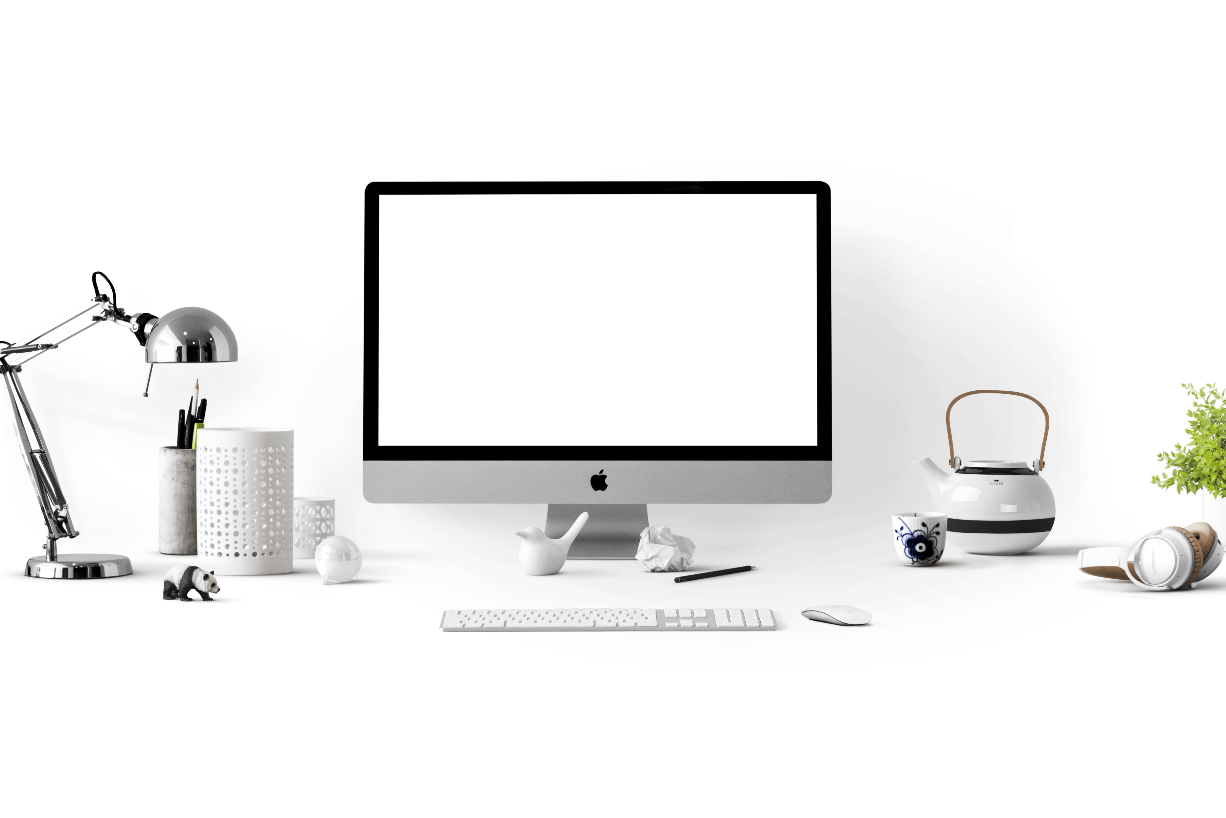 YOUR TITLE HERE
Add a page title
Please add specific content here, text as simple as possible, simple instructions can be, do not have to be too cumbersome, pay attention to the beauty of the board.
Go Now
3    The text content
1    The text content
2    The text content
Enter the title content
Enter the comprehensive analysis notes of the above charts here
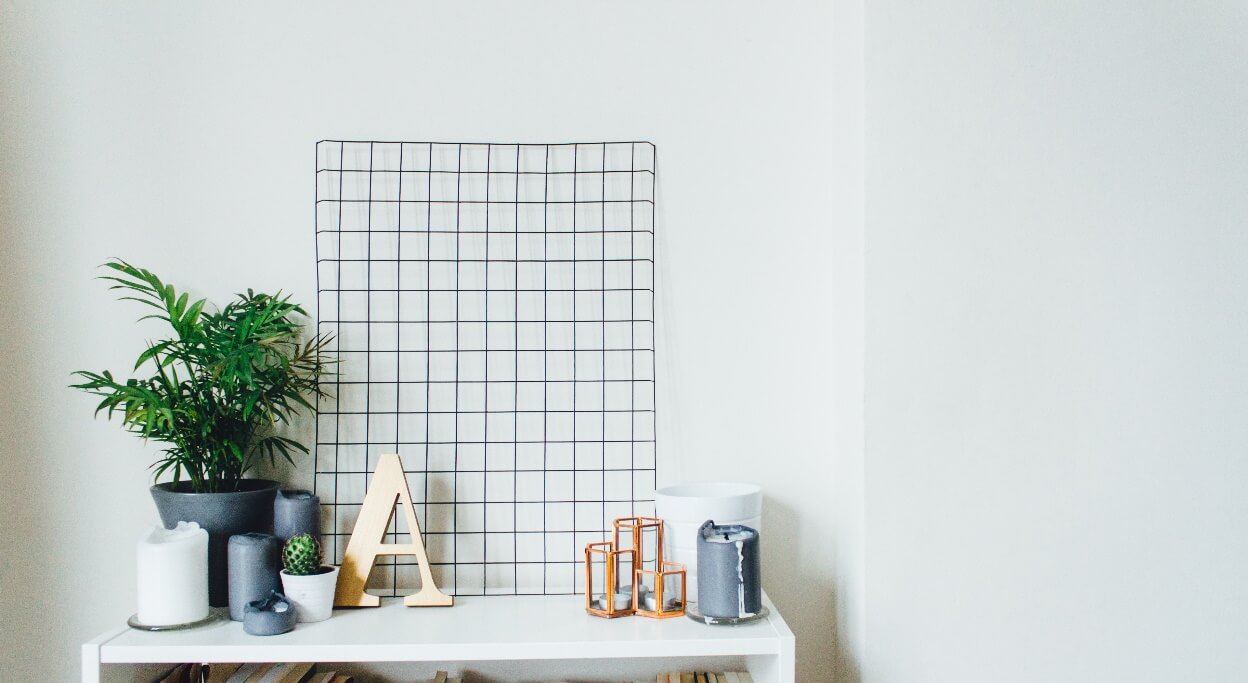 Enter the comprehensive analysis notes of the above charts here
Enter the comprehensive analysis notes of the above charts here
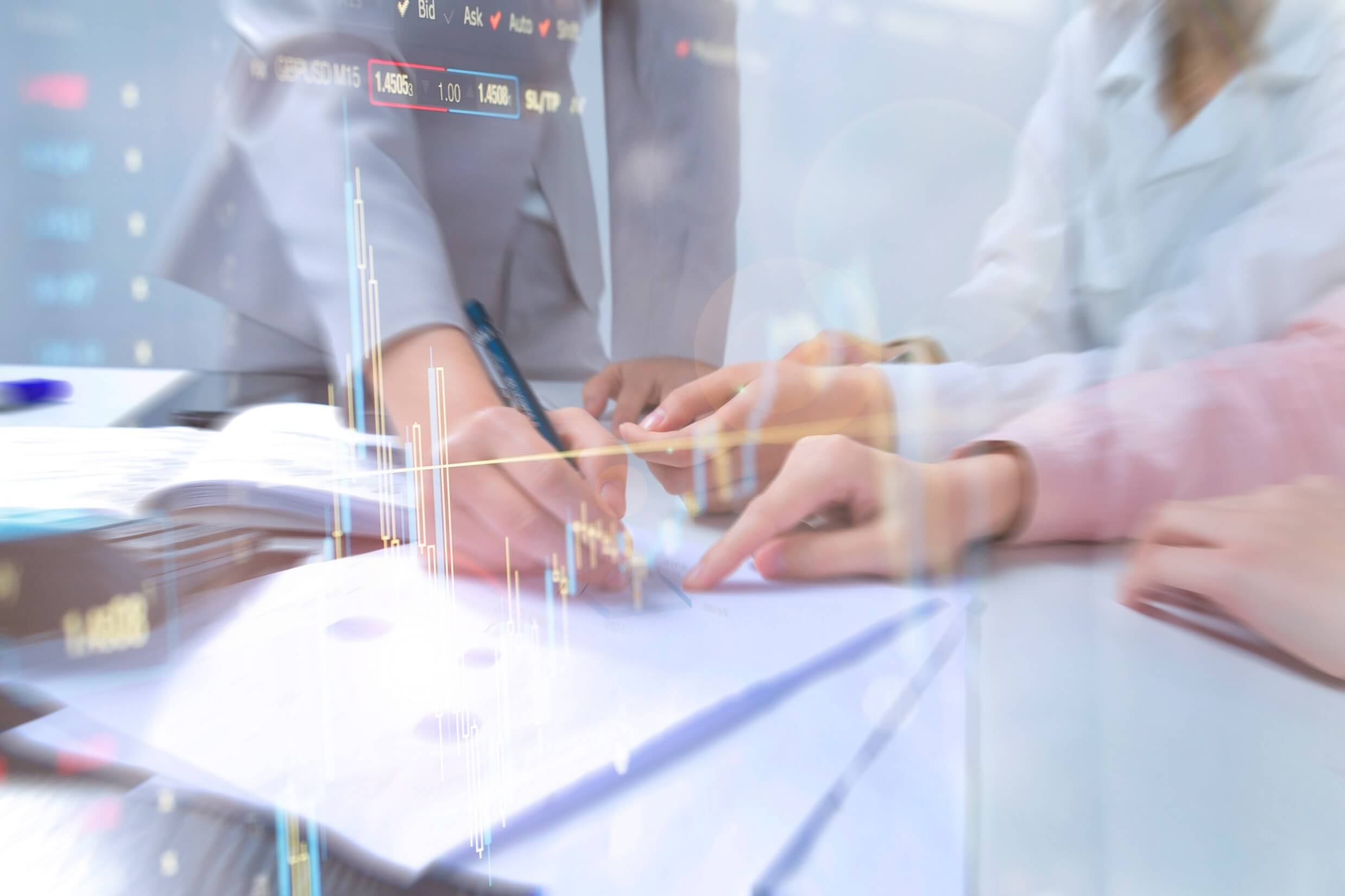 07.
YOUR TITLE HERE
Add a page title
34%
57%
Your Creative Text Goes Here
Your Creative Text Goes Here
Please add specific content here, text as simple as possible, simple instructions can be, do not have to be too cumbersome, pay attention to the beauty of the board.
Please add specific content here, text as simple as possible, simple instructions can be, do not have to be too cumbersome, pay attention to the beauty of the board.
YOUR TITLE HERE
Please enter the title
Please add specific content here, text as simple as possible, simple instructions can be, do not have to be too cumbersome, pay attention to the beauty of the board.
Add the title
Please add specific content here, text as simple as possible, simple instructions can be, do not have to be too cumbersome, pay attention to the beauty of the board.
“
02
Enter your title
PLEASE ADD YOUR TITTLE HERE
Please add specific content here, text as simple as possible, simple instructions can be, do not have to be too cumbersome, pay attention to the beauty of the board.
Replace the text content
Replace the text content
Enter the title content
PLEASE ADD YOUR TITLE HERE
PLEASE ADD YOUR TITLE HERE
Click to add the relevant title text, click to add the relevant title text.
Click to add the relevant title text, click to add the relevant title text.
Enter the title content
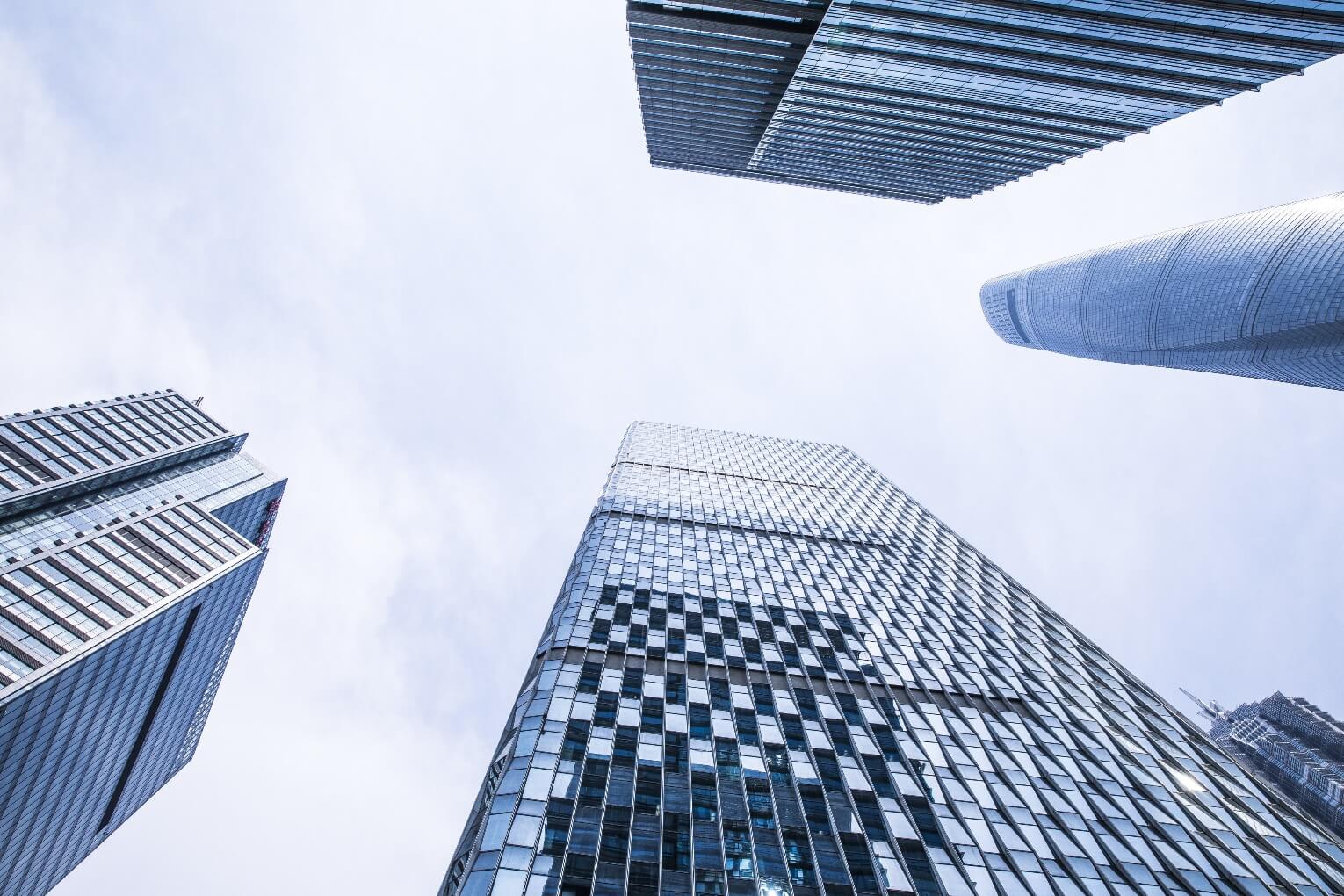 YOUR TITLE HERE
Add a page title
Please add specific content here, text as simple as possible, simple instructions can be, do not have to be too cumbersome, pay attention to the beauty of the board.
Enter the title content
Please enter the text content
Please add specific content here, text as simple as possible, simple instructions can be, do not have to be too cumbersome, pay attention to the beauty of the board.
Enter the title content
The page title
Please add specific content here, text as simple as possible, simple instructions can be, do not have to be too cumbersome, pay attention to the beauty of the board.
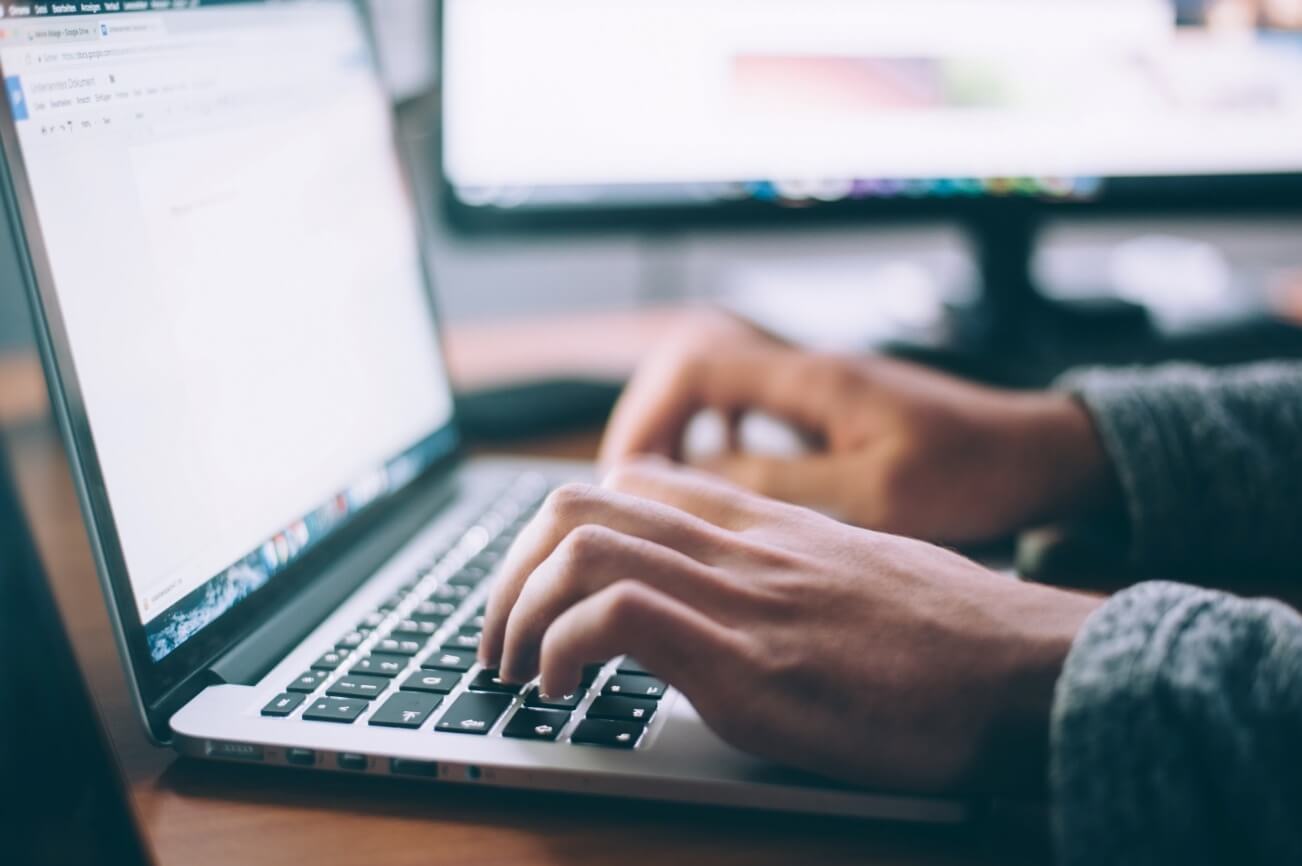 01
Add a title
Please add specific content here, text as simple as possible, simple instructions can be, do not have to be too cumbersome, pay attention to the beauty of the board.
02
Add a title
Please add specific content here, text as simple as possible, simple instructions can be, do not have to be too cumbersome, pay attention to the beauty of the board.
“
03
Enter your title
PLEASE ADD YOUR TITTLE HERE
Please add specific content here, text as simple as possible, simple instructions can be, do not have to be too cumbersome, pay attention to the beauty of the board.
Enter the title text
Please enter your content, text can be modified, the size can be adjusted. Please enter your content, text can be modified, the size can be adjusted. Please enter your content,
Enter the title text
Please enter your content, text can be modified, the size can be adjusted. Please enter your content, text can be modified, the size can be adjusted. Please enter your content,
01
02
03
Enter the title text
Please enter your content, text can be modified, the size can be adjusted. Please enter your content, text can be modified, the size can be adjusted. Please enter your content,
Enter the title content
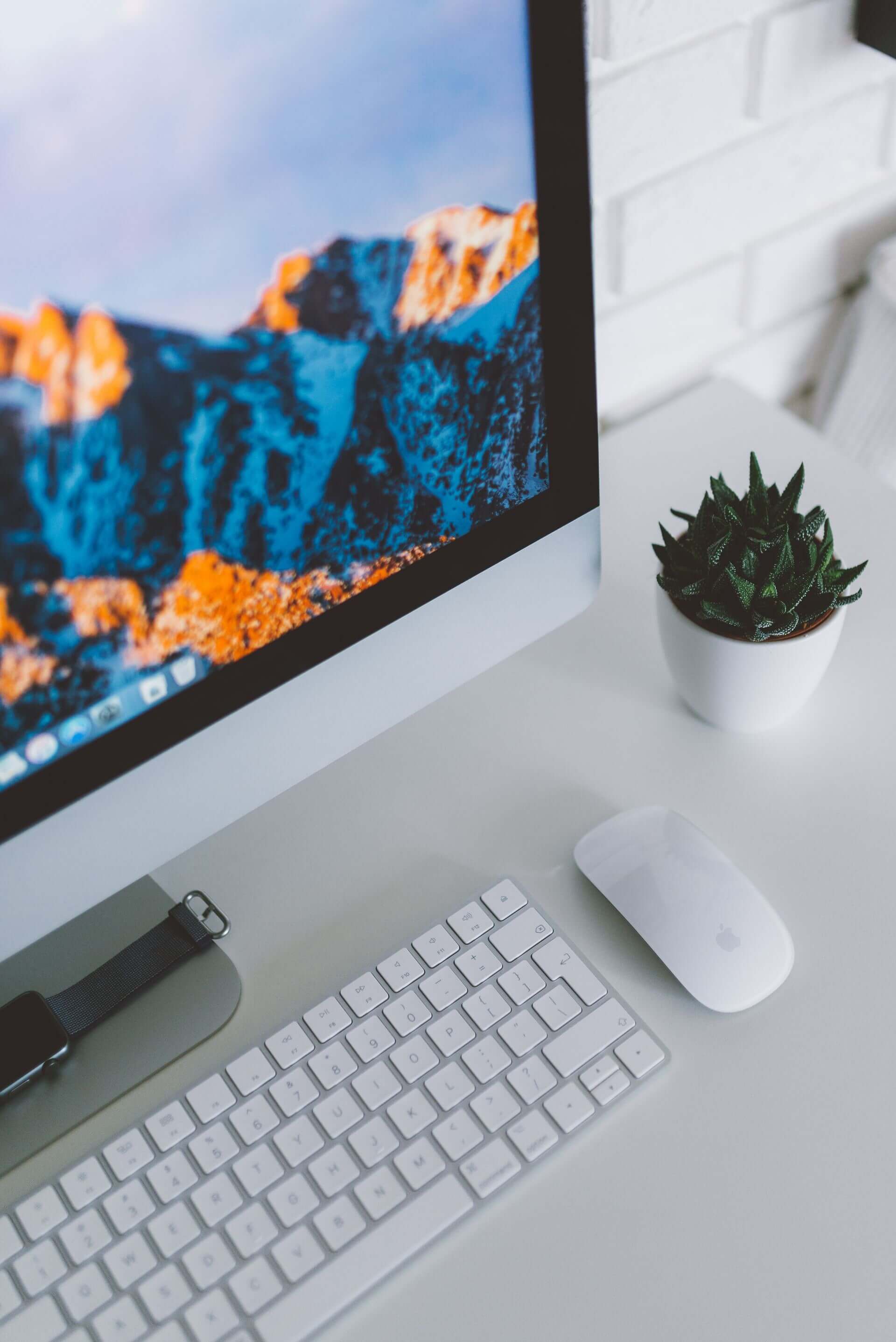 YOUR TITLE HERE
Here it is Add to
The page title
Add a title
Please add specific content here, text as simple as possible, simple instructions can be, do not have to be too cumbersome, pay attention to the beauty of the board.
Add a title
Please add specific content here, text as simple as possible, simple instructions can be, do not have to be too cumbersome, pay attention to the beauty of the board.
Enter the title text
Enter the title text
Please enter your content, text can be modified, the size can be adjusted. Please enter your content, text can be modified, the size can be adjusted.
Please enter your content, text can be modified, the size can be adjusted. Please enter your content, text can be modified, the size can be adjusted.
YOUR 
TEXT
Enter the title text
Enter the title text
Please enter your content, text can be modified, the size can be adjusted. Please enter your content, text can be modified, the size can be adjusted.
Please enter your content, text can be modified, the size can be adjusted. Please enter your content, text can be modified, the size can be adjusted.
Enter the title content
Enter the title text
Enter the title text
Enter the title text
Please enter your content, text can be modified, the size can be adjusted.
Please enter your content, text can be modified, the size can be adjusted.
Please enter your content, text can be modified, the size can be adjusted.
Enter the title content
“
04
Enter your title
PLEASE ADD YOUR TITTLE HERE
Please add specific content here, text as simple as possible, simple instructions can be, do not have to be too cumbersome, pay attention to the beauty of the board.
Enter the title content
Opportunity analysis
Disadvantage analysis
Click to add a detailed text description, or copy the text stick from there, right-click to keep only the text
Click to add a detailed text description, or copy the text stick from there, right-click to keep only the text
Advantage analysis
Threat analysis
Click to add a detailed text description, or copy the text stick from there, right-click to keep only the text
Click to add a detailed text description, or copy the text stick from there, right-click to keep only the text
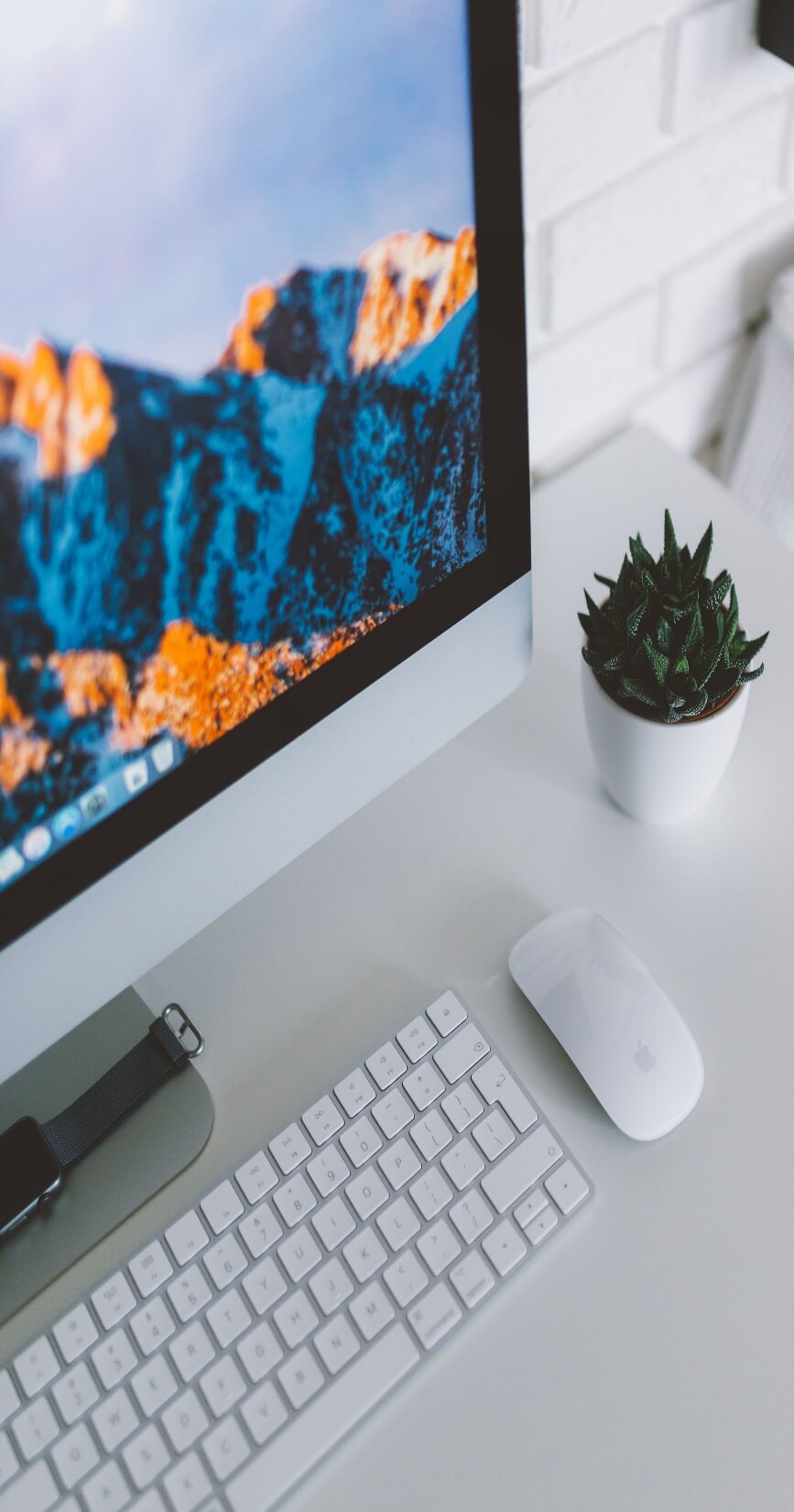 YOUR TITLE HERE
Please add specifics here, and the text should be as concise as possible.
Add a title
Please add specific content here, text as simple as possible, simple instructions can be, do not have to be too cumbersome, pay attention to the beauty of the board. Please add specifics here,
Please add specifics here, and the text should be as concise as possible.
Chart Tittle
80%
Please add specifics here, and the text should be as concise as possible.
Chart Tittle
90%
Enter the title content
Enter your title
Enter your title
Please enter specific content here, text please try to be concise, here is the specific text, express the text theme of the chapter.
Please enter specific content here, text please try to be concise, here is the specific text, express the text theme of the chapter.
Enter your title
Enter your title
Please enter specific content here, text please try to be concise, here is the specific text, express the text theme of the chapter.
Please enter specific content here, text please try to be concise, here is the specific text, express the text theme of the chapter.
PPTDownload http://www.1ppt.com/xiazai/
Enter the title text
Enter the title text
Enter the title text
Enter the title text
Please enter your content, text can be modified, the size can be adjusted.
Please enter your content, text can be modified, the size can be adjusted.
Please enter your content, text can be modified, the size can be adjusted.
Please enter your content, text can be modified, the size can be adjusted.
Enter the title content
LOGO
THANKS
谢谢指导
20XX
Insert the Subtitle of Your Presentation
Freeppt7.com
department:XXX
https://www.freeppt7.com